ЖАЗҒЫ МЕКТЕПТІ ҰЙЫМДАСТЫРУ
2022 жылдың 26 мамырынан  17 маусым  аралығы
Жазғы мектепті ұйымдастыру жұмыстары бойынша әдістемелік ұсынымдар                                                         әзірленді;
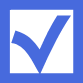 Жазғы мектепте оқыту 1-8,10 сынып оқушылары үшін ұйымдастырылады;
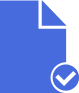 Жазғы мектеп білім алушыларының оқу жетістіктері бағаланбайды
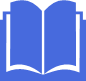 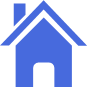 Жазғы мектеп жағдайында үй тапсырмасы берілмейді;
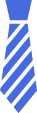 Білім алушылардың сабаққа еркін формада келуіне рұқсат етіледі;
Оқу пәндері бойынша сабақтың ұзақтығы-40 минут, күніне 3-4 сабақ.
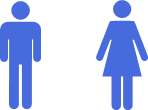 ОРГАНИЗАЦИЯ ЛЕТНЕЙ  ШКОЛЫ
с 26 мая по 17 июня    2022 года
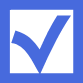 Разработаны Методические рекомендации по организации Летней школы;
Обучение в летней школе организуется для обучающихся 1-8,10 классов;
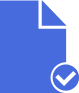 Оценивание учебных достижений обучающихся летней школы не проводится;
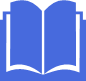 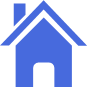 Домашнее задание в условиях летней школы не задается;
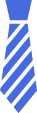 В летней школе допускается  свободная форма для обучающихся;
Для осуществления учебного процесса допускается привлечение волонтеров-студентов.
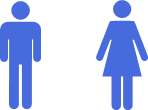 9 (10) сынып білім алушылары үшін
Приказ Министра образования и науки Республики Казахстан №  159 от 20 апреля 2022 года «Об утверждении сроков завершения 2021-2022 учебного года и проведения итоговой аттестации обучающихся в организациях среднего образования»
28 
мамыр
Жалпы көлемі 400-450 сөзден тұратын екі мәтін негізінде 100-150 сөзден тұратын эссе
Ең жоғарғы балл- 20 
Өткізілу уақыты- 2 сағат
Қазақ/орыс/өзбек/ұйғыр/тәжік тілі (оқыту тілі) бойынша эссе нысанында жазбаша емтихан, гуманитарлық цикл пәндерін тереңдетіп оқытатын мектептер үшін жазбаша жұмыс (мақала, әңгіме, эссе)
31 
мамыр
тапсырмалардың жалпы саны – 15. 
(10 тест тапсырмасы және 5 тапсырма /есеп/). 
Ең жоғарғы балл– 30.
Орындау уақыты -3 сағат
Математика /алгебра/ бойынша жазбаша емтихан (бақылау жұмысы)
Мәтінмен жұмыс.
Мәтін бойынша үш тапсырма беріледі. 
Ең жоғарғы балл – 30 
Орындау уақыты -2 сағат
3 
маусым
қазақ тілінде оқытатын сыныптардағы орыс тілі мен әдебиеті бойынша жазбаша емтихан
Таңдау пәні (Физика, Химия, Биология, География, Геометрия, Қазахстан тарихы, Дүниежүзі тарихы, әдебиет  (оқыту тілі бойынша), Шет тілі (ағылшын/француз/неміс) информатика бойынша жазбаша емтихан
6 
маусым
Жұмыс 2 бөліктен тұрады. А бөлігі 15 тапсырма- 1 дұрыс жауаппен; В бөлігі  4-5 тапсырмадан тұрады
Ең жоғарғы балл – 50
11 (12) сынып білім алушылары үшін
10 маусым
7 маусым
30 мамыр
27 мамыр
2 маусым
Таңдау пәні бойынша (Физика, Химия, Биология, География, Геометрия, Всемирная и Дүниежүзі тарихы, Құқық негіздері, Әдебиет, Информатика, Шет тілі (ағылшын/ француз/ неміс) жазбаша емтихан
Алгебра және анализ бастамалары пәнінен жазбаша емтихан
Орыс тілдерінде оқытатын мектептерде қазақ тілінен және қазақ тілінде оқытатын мектептерде орыс тілінен емтихан
Қазақ/орыс  тілі (оқыту тілі) бойынша эссе нысанында жазбаша емтихан
Қазақстан тарихынан  ауызша емтихан
Емтихан жұмысы 2 бөлімнен тұрады.«А» бөлімі ұсынылған бес жауаптың ішінен бір дұрыс жауапты таңдаумен 15 тапсырмадан тұрады. Тапсырмалар 1 ұпаймен бағаланады.«В» бөлімі қысқа немесе егжей-тегжейлі жауаптарды қажет ететін 10-12 тапсырмадан тұрады. Тапсырмалар 2-8 ұпаймен бағаланады.
Ең жоғарғы балл– 60.
Емтихан жұмысы 2 бөлімнен тұрады. Бірінші бөлім екі мәтінмен жұмысты қамтиды (мәтіндердің жалпы көлемі 600-650 сөз).  Екінші бөлімде ЖМБ сыныптарындағы оқушылар бір жазбаша жұмыс – эссе (200-250 сөз) орындайды. ҚГБ сыныптарындағы оқушылар көлемі 200-250 сөзден тұратын жазбаша жұмыс (мақала, эссе, көпшілік алдында сөйлеу, рецензия және т.б.) жазу арқылы ұсынылған үш тапсырманың біреуін таңдайды.
Ең жоғарғы балл – 40.
Емтихан билет бойынша жүргізіледі.
Барлығы 30 билет, әр билетте үш сұрақтан, оқушылар ауызша жауап береді
Ең жоғарғы балл – 30.
Емтихан жұмысы 2-3 бөліктен тұрады.
1 дұрыс жауапты таңдау тапсырмалары, қысқа  немесе толық жауапты талап ететін 4-5 тапсырма, шағын зерттеулер
Емтихан жұмысы екі бөлімнен тұрады.
Тапсырмалар жалпы көлемі 400 сөзден аспайтын 4 қысқа мәтінді қамтиды. 
Ең жоғарғы  балл– 40.
ДЛЯ ОБУЧАЮЩИХСЯ 9 (10) КЛАССОВ
Приказ Министра образования и науки Республики Казахстан №  159 от 20 апреля 2022 года «Об утверждении сроков завершения 2021-2022 учебного года и проведения итоговой аттестации обучающихся в организациях среднего образования»
28 
мая
Письменный экзамен по казахскому/русскому языку (язык обучения) в форме эссе, для школ с углубленным изучением предметов гуманитарного цикла – письменная работа (статья, рассказ, эссе)
Эссе из 100-150 слов на основе 2-х текстов  (объем -  400-450 слов). 
Максимальный балл- 20 
Время проведения - 2  часа
31 
мая
Общее количество заданий – 15 
(10 тестовых заданий и 5 задач/примеров). 
Максимальный  балл– 30.
Время выполнения  3 часа
письменный экзамен (контрольная работа) по математике (алгебре)
Казахский язык и литература в классах с русским языком обучения русский язык и литература в классах с казахским языком обучения
Работа с текстом. 
Даются три задания к тексту. 
Максимальный  балл – 30 
Время выполнения - 2 часа.
3 
июня
письменный экзамен по предмету по выбору (Физика, Химия, Биология, География, Геометрия, История Казахстана, Всемирная история, Литература (по языку обучения), Иностранный язык (английский/французский/немецкий), Информатика)
Работа состоит из 2 частей. Часть А содержит 
15 заданий с выбором одного правильного ответа из четырех предложенных. 
Часть В содержит 4-5 структурированных заданий. 
Максимальный  балл – 50
6 
июня
ДЛЯ ОБУЧАЮЩИХСЯ 11 (12) КЛАССОВ
30 мая
27 мая
2 июня
7 июня
10 июня
письменный экзамен
 по предмету по выбору (Физика, Химия, Биология, География, Геометрия, Всемирная история, Основы права, Литература, Информатика, Иностранный язык (английский/ французский/ немецкий)
Казахский язык и литература в школах с русским и др. языками обучения
Русский язык и литература в школах с казахским языком обучения
письменный экзамен 
по языку обучения
казахский/русский
письменный экзамен 
по алгебре и началам анализа
устный экзамен 
по Истории Казахстана
Экзаменационная работа состоит из 2 частей.  
Первая часть предполагает работу с двумя текстами (общий объём текстов – 600-650 слов).
 Во второй части обучающиеся в классах ЕМН выполняют одну письменную работу – эссе (200-250 слов). Обучающиеся в классах ОГН выбирают одно задание из трех предложенных с  написанием письменной работы (статья, эссе, публичное выступление, рецензия и другие) объёмом 200-250 слов. 
Максимальный балл – 40.
Экзаменационная работа состоит из 2 частей.  
Часть А содержит 15 заданий с выбором одного правильного ответа из пяти предложенных. Задания оцениваются в 1 балл. 
Часть В содержит 10-12 заданий, требующих краткого или развернутого ответов. Задания оцениваются в 2-8 баллов.  
Максимальный  балл– 60.
Экзамен проводится по билетам. 
Всего 30 билетов, в каждом билете даются три вопроса, на которые обучающиеся дают устный ответ. 
Максимальный балл – 30.
Экзаменационная работа состоит из 2-3 частей.
Задания с выбором одного правильного ответа из предложенных;  
4-5 заданий, требующих краткого или развернутого ответов; мини исследование
Экзаменационная работа состоит из двух частей. 
Задания содержат четыре коротких текста, общий объём которых не превышает 400 слов. 
Максимальный  балл– 40.